PLAT-778T
Media fundamentals of a communications app
Kenny Oladosu & Johnny Bregar
Program Managers
Microsoft Corporation
demo
Communications app simulation
Agenda
Real-time audio and video in Windows 8
Capture API and media plugins
Bluetooth audio features 
Handling audio and video in the background

You’ll leave with examples of how to
Add compelling media features to a communication app
Implement Call Control using a hands free Bluetooth device
Keep audio apps alive in the background
Building communication apps with audio and video is easy.
Windows.Media APIs
Media Capture
Capture
Snap a picture, record video and audio.
Devices
Input and output audio devices such as Bluetooth.
Playlists
Work with audio playlists.
Media Capture API
Low latency
Hardware acceleration
Effects
Runtime media format switching
Windows.Media.
PlayTo
Stream media to a television or audio system.
Protection
Use PlayReady or other content protection systems.
Convert music or video to other formats or resolutions, trim, or make effects permanent.
Transcoding
VideoEffects
Insert or remove well-known video effects.
Opportunities
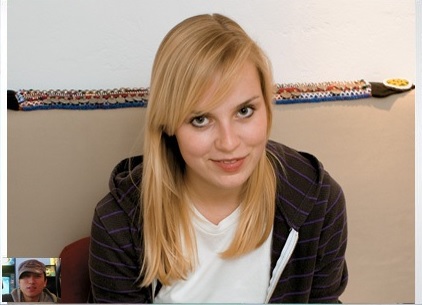 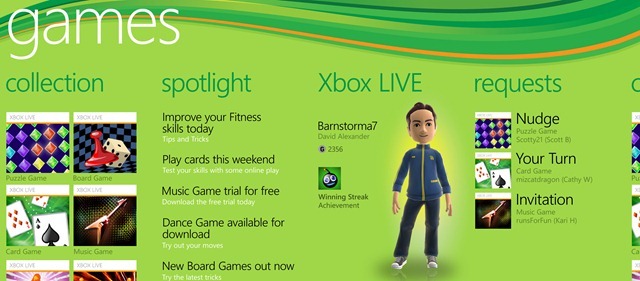 Video Chat
Games
With Media APIs
Built-in low latency capability improves your time to market

You can enable the most demanding communication or real-time scenarios
Real-time audio and video
demo
Low latency video
Enabling real-time audio and video in your apps
Real-time media tags (HTML5)
<video id=“realTimeVideo” msrealtime></video>
<audio id=“realTimeAudio” msrealtime></audio>
Real-time media tags (XAML)
<MediaElement RealTimePlayback="true"/>
Enabling real-time mode in your app
Media Capture always runs at low latency

Media element must be configured with real-time before loading a media source
Use real-time mode only to enable low latency scenarios.
What is the latency?
Media Capture and Plug ins
demo
Video chat
Using Media Capture API and plug ins to send bits in real-time
Media Platform
Windows Metro Style App
<audio src=“…”>
<video src=“…”>
Windows Runtime (WinRT)
Streaming
(Sharing Engine)
Capture
(Capture Engine)
Transcode
Playback/Preview
(Media Engine)
Media Foundation
Audio/Video
Source
Video
Decoder
Video
Effect 1
Video
Effect N
Video
Encoder
Audio/Video
Sink
Audio
Decoder
Audio
Effect 1
Audio
Effect N
Audio
Encoder
Media Platform
Windows Metro Style App
<audio src=“…”>
<video src=“…”>
Windows Runtime (WinRT)
<audio src=“…”>
<video src=“…”>
Windows Runtime (WinRT)
Streaming
(Sharing Engine)
Capture
(Capture Engine)
Transcode
Capture
(Capture Engine)
Playback/Preview
(Media Engine)
Playback/Preview
(Media Engine)
Media Foundation
Audio/Video
Source
Video
Decoder
Video
Effect 1
Video
Effect N
Video
Encoder
Audio/Video
Sink
Audio/Video
Source
Audio/Video
Sink
Audio
Decoder
Audio
Effect 1
Audio
Effect N
Audio
Encoder
Network media sink
Private to app and package with your app

Send the data over a network using a custom protocol
Declaring network sink in app manifest
<Extension Category="windows.activatableClass.inProcessServer">
      <InProcessServer>
        <Path>Microsoft.Samples.SimpleCommunication.dll</Path>
        <ActivatableClass
            ActivatableClassId="Microsoft.Samples.SimpleCommunication.StspMediaSink"
            ThreadingModel="both" />
      </InProcessServer>
    </Extension>
Streaming to the network (JS)
// Step 1: Create and initialize the camera
var camera = new Windows.Media.Capture.MediaCapture();
camera.initializeAsync().
    then(function () {
        // Step 2: Create the sink plug-in
        mediaSink = new Microsoft.Samples.SimpleCommunication.StspMediaSink();
        
	 // Step 3: Configure the encoding profile of the output stream
   var mediaEncodingProfile = Windows.Media.Capture.MediaEncodingProfile.createMp4( 
            Windows.Media.Capture.VideoEncodingQuality.vga
        ); 
        mediaEncodingProfile.container = null;
        mediaEncodingProfile.video.frameRate.numerator = 15;
        mediaEncodingProfile.video.frameRate.denominator = 1;

	 // Step 4: start sending captured audio and video to plug-in in real-time
        camera.startRecordToCustomSinkAsync(mediaEncodingProfile, mediaSink);
    });
camera.startRecordToCustomSinkAsync(mediaEncodingProfile, mediaSink);
Streaming to the network (C#)
using Windows.Media.Capture;
… 
// Step 1: Create and initialize the camera
MediaCapture camera = new MediaCapture();
await camera.initializeAsync();

// Step 2: Create the sink plug-in
mediaSink = new Microsoft.Samples.SimpleCommunication.StspMediaSink();
        
// Step 3: Configure the encoding profile of the output stream
MediaEncodingProfile mediaEncodingProfile = MediaEncodingProfile.createMp4( 
    VideoEncodingQuality.vga
); 
mediaEncodingProfile.container = null;
mediaEncodingProfile.video.frameRate.numerator = 15;
mediaEncodingProfile.video.frameRate.denominator = 1;

// Step 4: start sending captured audio and video to plug-in in real-time
await camera.startRecordToCustomSinkAsync(mediaEncodingProfile, mediaSink);
Network media source
Private to app and package with your app

Provides a scheme/protocol handler  for creating the plugin

Receives and feeds network data to media engine.
Declaring network source in app manifest
<Extension Category="windows.activatableClass.inProcessServer">
      <InProcessServer>
        <Path>Microsoft.Samples.SimpleCommunication.dll</Path>
        <ActivatableClass
            ActivatableClassId="Microsoft.Samples.SimpleCommunication.StspSchemeHandler"
            ThreadingModel="both" />
      </InProcessServer>
    </Extension>
Registering the network source
// Step 1: Create the media extension manager
var  mediaExtensionMgr = new Windows.Media.MediaExtensionManager();

// Step 2: Register network source 
mediaExtensionMgr.registerSchemeHandler(
    "Microsoft.Samples.SimpleCommunication.StspSchemeHandler",
    "stsp:"
);
Receiving media from the network
var remoteVideo = document.querySelector("#remoteVideo");

// Creates the media source plug in for the custom protocol
remoteVideo.src = "stsp://" + remoteAddress;
Summary
Use built-in low latency capability to improve your time to market

You can enable the most demanding communication or real-time scenarios
That’s the video, now the audio
Bluetooth Audio Devices are automatically supported in Windows 8
Call Control is simple to use in Windows Metro style apps
Background audio is possible for communications apps
Tips and tricks for making sure your communications app stays alive
BLUETOOTH AUDIO
Wireless Convenience
Bluetooth audio is built in for Windows 8
Enhance and encourage portability
Communicate or consume media
Bluetooth Profiles in Win8
LE (Low Energy) – supports new low power wireless devices
PAN (Personal Area Networking Profile) 
OPP (Object Push Profile)  - for sending info from device to device
HCRP (Hard Copy Cable Replacement Profile) - wireless printer connection
HID (Human Interface Device Profile)
DUN (Dial Up Networking Profile) - mostly for accessing internet for a laptop using a mobile phone (not on ARM)
SPP (Serial Port Profile)  - emulates a serial cable.  Used for DUN, HSP, AVRCP (not on ARM)
Audio Profiles
Class driver supports:
HFP – Hands Free Profile
A2DP – Advanced Distribution Profile
AVRCP – Audio/Video Remote Control Profile
Call Control – Easy to use from apps!
Bluetooth Audio
Audio & Communications Apps
Hands free:
Headsets
Headphones
AV Remote Control
Call Control
Capture Engine
Media Engine
HFP – A2DP - AVRCP
Bluetooth Core
CALL CONTROL
demo
Call ControlDemonstrate the ease of implementing Bluetooth Call Control
Call Control: The Old Way*
HRESULT CreateHidCallControl(IBasicLog *pLog, ITestHidDevice *pHfpTelephony, bool bStartReadReport, bool bStartHostAvailable, IHidCallControl **ppCallControl)
{
    HRESULT hr = S_OK;

    if (NULL == ppCallControl)
    {
        return E_POINTER;
    }

    CHidCallControl *pCallControl = new CHidCallControl(pLog, pHfpTelephony, bStartReadReport, bStartHostAvailable, hr);
    if (NULL == pCallControl)
    {
        return E_OUTOFMEMORY;
    }

    if (FAILED(hr))
    {
        delete pCallControl;
        FAIL(pLog, L"Failed CHidCallControl::CHidCallControl (hr = %s)", GetHRString(hr));
        return hr;
    }
    
    *ppCallControl = pCallControl; // ref count of pCallControl is already 1

    return hr;
}


    
* Do not try this at home
Call Control: The Old Way
HRESULT CreateVoipAppWithHid(IBasicLog *pLog, ITestHidDevice *pHfpTelephony, IVoipApp **ppVoipApp)
{
    HRESULT hr = S_OK;

    if (NULL == ppVoipApp)
    {
        return E_POINTER;
    }

    CHidCallControl *pVoipApp = new CHidCallControl(pLog, pHfpTelephony, true, true, hr);
    if (NULL == pVoipApp)
    {
        return E_OUTOFMEMORY;
    }

    if (FAILED(hr))
    {
        delete pVoipApp;
        FAIL(pLog, L"Failed CHidCallControl::CHidCallControl (hr = %s)", GetHRString(hr));
        return hr;
    }
    
    *ppVoipApp = pVoipApp; // ref count of pCallControl is already 1

    return hr;
}

DWORD WINAPI CHidCallControl::HostAvailableThread(LPVOID pv)
{
    CLogFunctionCallTime logCallTime(((CHidCallControl*)pv)->m_pLog, L"CHidCallControl::HostAvailableThread");
    static const UINT MAX_WAIT = 3000; //sends Host Available about every 3 seconds to keep the state alive for AG. This is spec'd.
Call Control: The Old Way
HRESULT hr = S_OK;
    if (NULL == pv) { return FALSE; }
    
    CHidCallControl *pCallControl = (CHidCallControl*)pv;
    CComPtr<IBasicLog> pLog = pCallControl->m_pLog;
    CComPtr<ITestHidDevice> pHfpTelephony = pCallControl->m_pHfpTelephony;
    pCallControl->m_bHostAvailableSent = false;
    
    CHidOutputReport ha
    (
        pLog, 
        pHfpTelephony, 
        TELEPHONY_PAGE, 
        TELEPHONY_HEADSET, 
        TELEPHONY_PAGE, 
        TELEPHONY_HOST_AVAILABLE,
        hr
    ); 
    IF_FAILED_RETURN(pLog, hr, L"Failed CHidOutputReport::CHidOutputReport", FALSE);
    
    // this is an auto-reset event. 
    // Don't use this in overlapped struct if you have a wait between IO operation (WriteFile) and GetOverlappedResult.
    CAutoHandle hWriteComplete(CreateEvent(NULL, FALSE, FALSE, NULL));
    if (NULL == hWriteComplete)
    {
        hr = HRESULT_FROM_WIN32(GetLastError());
        IF_FAILED_RETURN(pLog, hr, L"Failed CreateEvent", FALSE);
    }

    CAutoHandle hTelephony;
    hr = pHfpTelephony->GetHidDeviceHandle(&hTelephony);
    IF_FAILED_RETURN(pLog, hr, L"Failed GetHidDeviceHandle", FALSE);
Call Control: The Old Way
OVERLAPPED overlapWrite;
    DWORD dwWait = WAIT_FAILED;
    //UINT idxLoop = 0;
    do
    {  
        ZeroMemory(&overlapWrite, sizeof(OVERLAPPED));
        overlapWrite.hEvent = hWriteComplete;
        
        hr = ha.SetData(true);
        IF_FAILED_RETURN(pLog, hr, L"Failed CHidOutputReport::SetData(true)", FALSE);
        
        // pLog->Log(XMSG, 10, FormatStr(L"Sending %s", GetUsageString(TELEPHONY_PAGE, TELEPHONY_HOST_AVAILABLE)));
        
        // write the next output report
        DWORD cbSent = 0;

        BOOL bRes = FALSE;
        {
            CLogFunctionCallTime logCallTime(((CHidCallControl*)pv)->m_pLog, L"CHidCallControl::HostAvailableThread - WriteFile");
            bRes = WriteFile(hTelephony, ha.GetBuffer(), ha.GetSize(), &cbSent, &overlapWrite);
        }
        if (FALSE == bRes)
        {
            CLogFunctionCallTime logCallTime(((CHidCallControl*)pv)->m_pLog, L"CHidCallControl::HostAvailableThread - GetOverlappedResult");
            DWORD dwRes = GetLastError();
            if (ERROR_IO_PENDING != dwRes)
            {
                // some real error unexpected
                hr = HRESULT_FROM_WIN32(dwRes);
                IF_FAILED_RETURN(pLog, hr, L"Failed WriteFile", FALSE);
            }
Call Control: The Old Way
// let's wait for the operation to complete before continuing
            // assumption: sending a HID report doesn't take that long
            // if it takes longer than the allowed periodicity of HostAvailable output report then we have a problem.
            DWORD cbTransferred = 0;
            bRes = GetOverlappedResult(hTelephony, &overlapWrite, &cbTransferred, TRUE);
            if (FALSE == bRes)
            {
                hr = HRESULT_FROM_WIN32(dwRes);
                IF_FAILED_RETURN(pLog, hr, L"Failed GetOverlappedResult", FALSE);
            }
        } 
        // async write finished, no need to wait on the completion event
        
        // overlapped struct's completion event should be reset already
        // let's wait for a period to see if this thread should be terminated
        pCallControl->m_bHostAvailableSent = true;
        pLog->Log(XMSG, 10, L"HostAvailable sent...");
        dwWait = WaitForSingleObject(pCallControl->m_hStopHostAvailable, MAX_WAIT);
    
    } while (WAIT_OBJECT_0 != dwWait);
    
    return TRUE;
}

DWORD WINAPI CHidCallControl::ReadVoipInputReportThread(LPVOID pv)
{
    CLogFunctionCallTime logCallTime(((CHidCallControl*)pv)->m_pLog, L"CHidCallControl::ReadVoipInputReportThread");
    static const UINT MAX_READ_WAIT_IN_MS = 1000;
Javascript Call Control Events
// Initialize the call control object using the default bluetooth communications device

var callControls = Windows.Media.Devices.CallControl.getDefault();
// Add the event listener to listen for the various button presses

callControls.addEventListener("answerrequested", answerButton, false);
callControls.addEventListener("hanguprequested", hangupButton, false);
callControls.addEventListener("audiotransferrequested", transfButton, false);
callControls.addEventListener("redialrequested", redialButton, false);
callControls.addEventListener("dialrequested", dialButton, false);
What happens when I push a button on a Hands Free device?
Bluetooth call controls are sent to communications apps:
with an active notification
that are visible in the foreground
that are snapped
active in the background


NOTE:  Apps need to be running  in order to catch Call Control events
Streamlined Call Control event handling makes it simple to use for Windows Metro style apps
STAYING ALIVE IN THE BACKGROUND
Media Stream Types (msAudioCategory)
demo
Stream types and duckingSee how a "media" type app is attenuated by a communications stream.
Real-time audio
!

If you use low-latency audio, it will only run in the background if you have declared your app a communications app in the manifest, and you use:

msAudioCategory=“Communications”
Audio Device Selection
Audio devices are automatically selected in Windows
“Stream Switching” works
Built-in speakers and microphones are used by default
Headsets and headphones are selected upon their connection – including Bluetooth audio devices.
Once paired, Bluetooth headsets and headphones are used automatically when they are powered on and their presence is detected
REVIEW
Media features are easy to add
Built-in low latency capability and Media Capture API improve time-to-market and user satisfaction

Media platform extensibility enables the most demanding communication or real-time scenario

Bluetooth Audio Devices are automatically supported in Windows 8

Call Control and even Media Transport Controls are simple to use in Windows Metro style apps

Communications and other apps can continue to run in the background, if you set stream type and edit the manifest
Related sessions
[PLAT-775T] Your Metro style app, video and audio, Part 1
[PLAT-776T] Your Metro style app, video and audio, Part 2
[PLAT-777T] Capturing personal photos, video, and audio in Metro style apps
[PLAT-783T] Extending the media platform using input, output and processing plug-ins
[APP-410T] Real time communication: keep your Metro style app connected whether it is running or suspended
[PLAT-785T] Creating connected apps that work on today's networks
Further reading and documentation
Simple Communication Sample
Playback Manager Sample
Call Control Sample
Using audio hardware acceleration for ultra-low-power consumption
http://go.microsoft.com/fwlink/?LinkID=227329&clcid=0x409
Networking
Managing network communication with sockets
thank you
Feedback and questions http://forums.dev.windows.com 
Session feedbackhttp://bldw.in/SessionFeedback
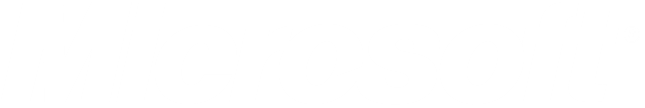 © 2011 Microsoft Corporation. All rights reserved. Microsoft, Windows, Windows Vista and other product names are or may be registered trademarks and/or trademarks in the U.S. and/or other countries.
The information herein is for informational purposes only and represents the current view of Microsoft Corporation as of the date of this presentation.  Because Microsoft must respond to changing market conditions, it should not be interpreted to be a commitment on the part of Microsoft, and Microsoft cannot guarantee the accuracy of any information provided after the date of this presentation.  MICROSOFT MAKES NO WARRANTIES, EXPRESS, IMPLIED OR STATUTORY, AS TO THE INFORMATION IN THIS PRESENTATION.